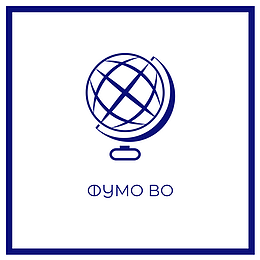 «ФУМО ВО Образование и педагогические науки как инструмент обеспечения национальных интересов российского образования»

				     Казакова Елена Ивановна, председатель,
Кондракова Ирина Эдуардовна, 
заместитель председателя
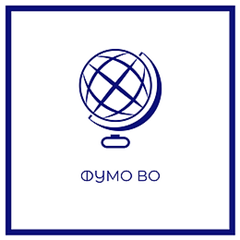 Нормативная база
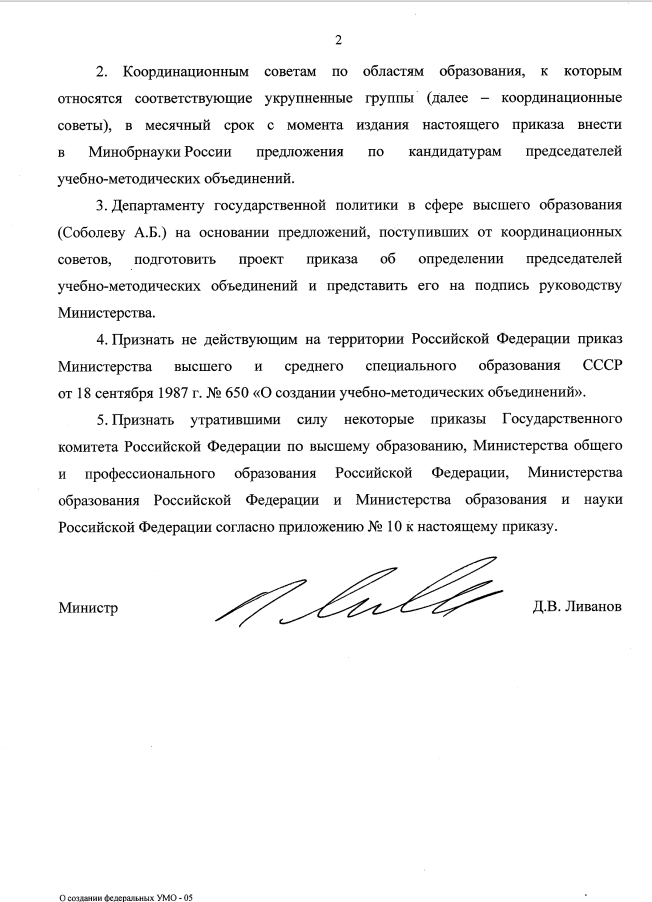 Приказ Министра образования и науки Российской Федерации от 8 сентября 2015 года № 987 «О создании федеральных учебно-методических объединений в системе высшего образования»
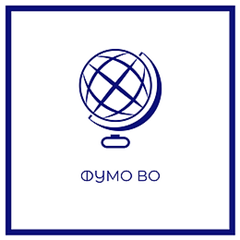 Нормативная база
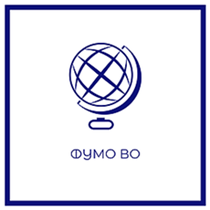 Эксперты ФУМО ВО «Образование и педагогические науки»
В состав ФУМО входят ок.400 экспертов
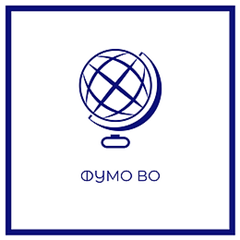 Основные направления деятельности
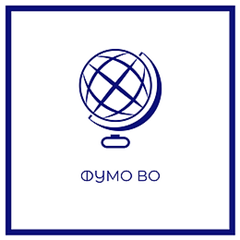 Ключевые вопросы (2016-2024)
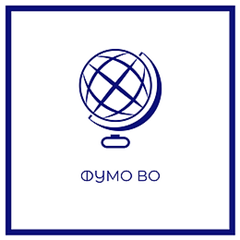 Ключевые вопросы (2016-2024)
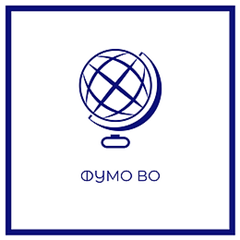 Заседания ФУМО СПО - ВО
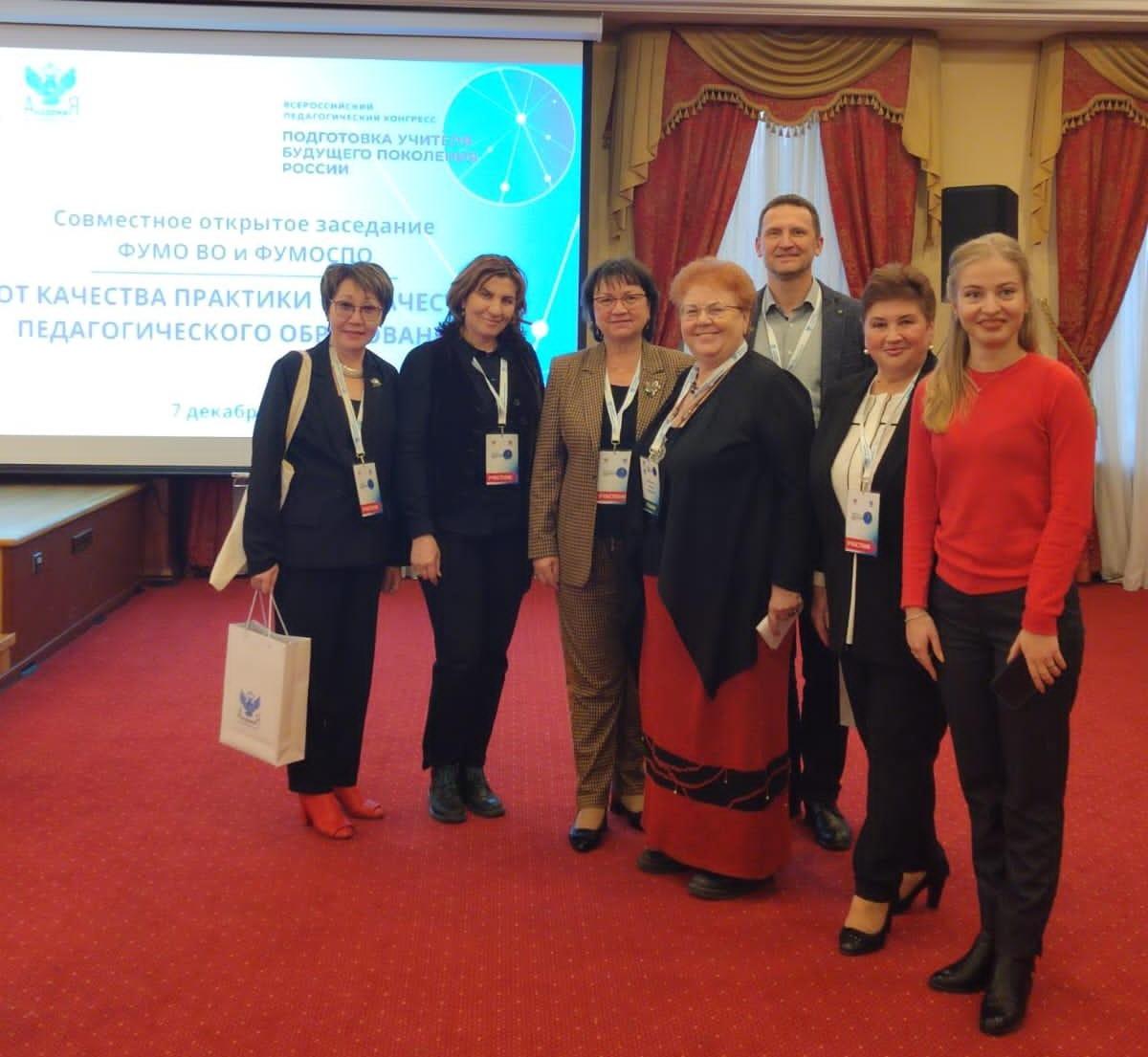 Единство требований к качеству подготовки педагогических кадров (СПО-ВУЗ)
От качества практики – к качеству педагогического образования
Единый учебник
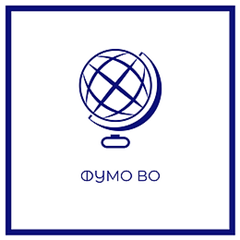 Форумы, конференции, вебинарные площадки, конкурсы
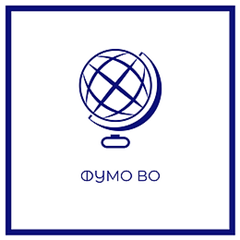 Проекты, ранее получившие поддержку ФУМО ВО «Образование и педагогические науки»
Научно-методическое обоснование единых подходов по разработке федерального государственного образовательного стандарта высшего педагогического образования следующего поколения (ФГОС 4.0).
Проект предполагал разработку пакета документов, в котором было дано научно-методическое обоснование единых подходов по разработке ФГОС 4.0.Исполнитель проекта: БФУ им. И. Канта (г. Калининград)
Сроки реализации проекта: июнь 2021 года – февраль 2022 года
Разработка комплекса образовательных технологических решений для цифрового образования в системе педагогического образования.
Исполнитель проекта: Псковский государственный университет
Сроки реализации проекта: июль – декабрь 2021 годаПроект включал в себя разработку программы повышения квалификации «Образовательные технологические решения для цифрового образования в системе педагогического образования».
Сроки обучения – с 15 ноября 2021 г. по 18 декабря 2021 г.
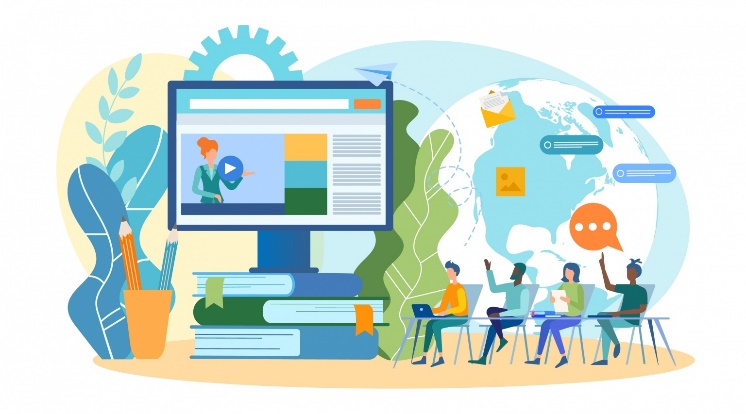 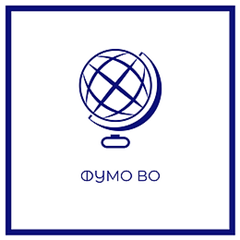 Проекты при поддержке ФУМО ВО «Образование и педагогические науки»
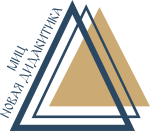 Проект 
«Межвузовский исследовательский центр «Новая дидактика» (координатор - ЯГПУ им. К.Д. Ушинского)
Проект «Вектор качества образования»
Лидер проектной идеи – коллектив лицея № 410 Пушкинского района Санкт-Петербурга. Организаторы – РГПУ имени А. И. Герцена и редакция научно-методического журнала «Управление качеством образования: теория и практика эффективного администрирования».
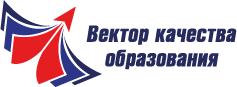 Консорциум Благотворительного Фонда «Вклад в будущее» «Развитие личностного потенциала в образовании»
Учреждён ведущими педагогическими университетами Российской Федерации в 2020 году.
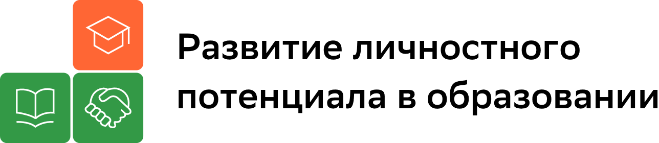 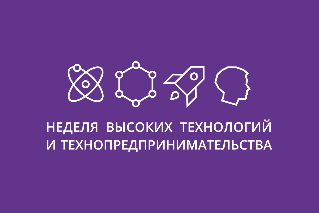 Школьная неделя высоких технологий
и технопредпринимательства (образовательный проект
АНПО "Школьная лига")
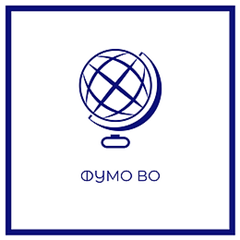 План мероприятий по реализации Концепции подготовки педагогических кадров (на 2022 -2024 годы)
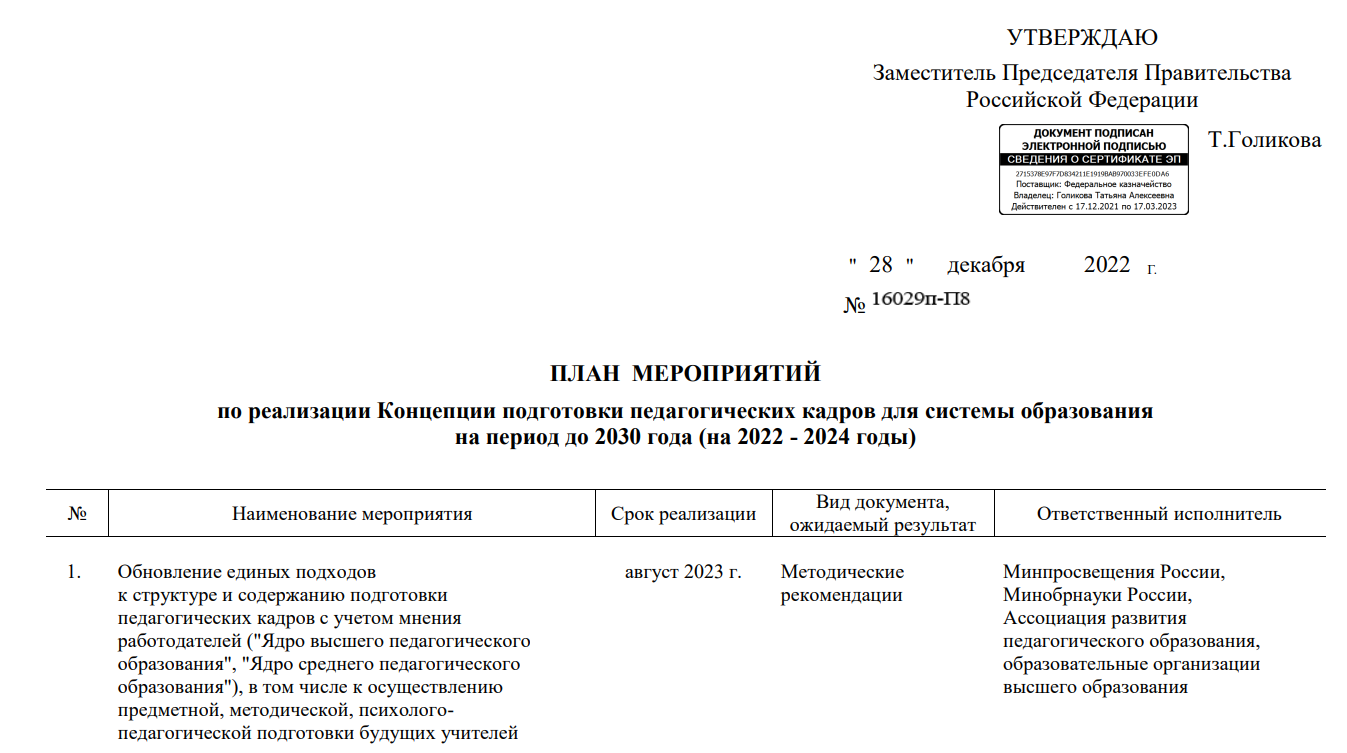 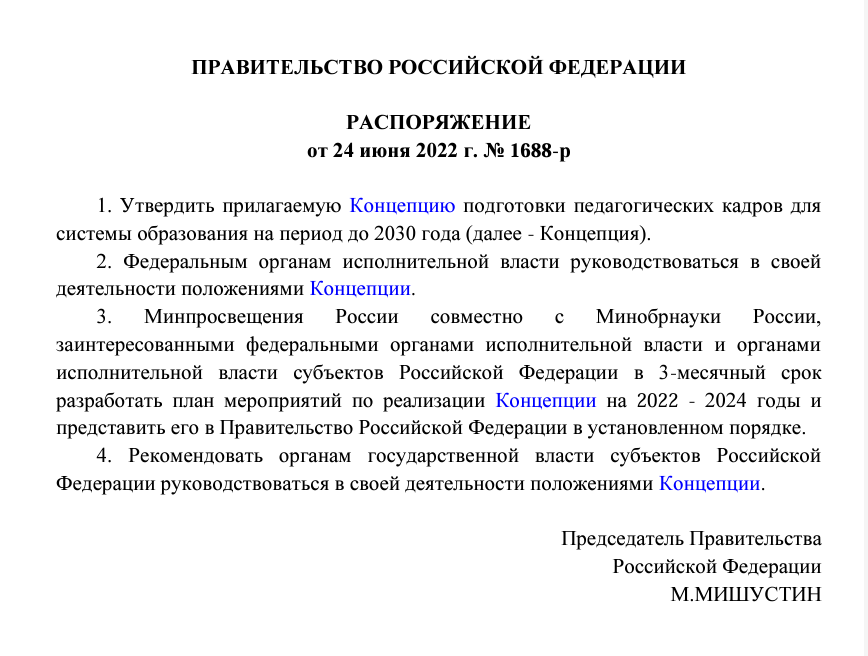 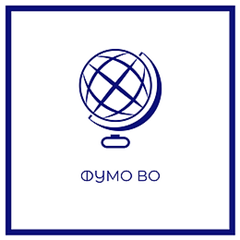 План мероприятий по реализации Концепции подготовки педагогических кадров (на 2022 – 2024 годы)
Мероприятия Плана, в ответственные исполнители которых включено ФУМО:
Пункт 8 Плана мероприятий:
Разработка примерных оценочных материалов, позволяющих оценить систему подготовки педагогических кадров
Пункт 11 Плана мероприятий:
Разработка методики включения в программы подготовки педагогических кадров модулей, позволяющих получить выпускнику несколько квалификаций. Обновление содержания образовательных программ подготовки педагогических кадров в части включения модулей, позволяющих получить выпускнику несколько квалификаций (вожатый, педагог дополнительного образования и др.)
Пункт 16 Плана мероприятий:
Создание системы методической поддержки формирования цифровой грамотности и освоения актуальных цифровых сервисов студентами педагогических направлений подготовки
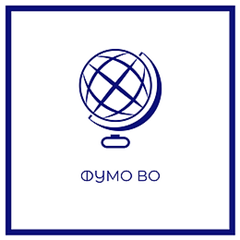 Приглашаем к сотрудничеству!
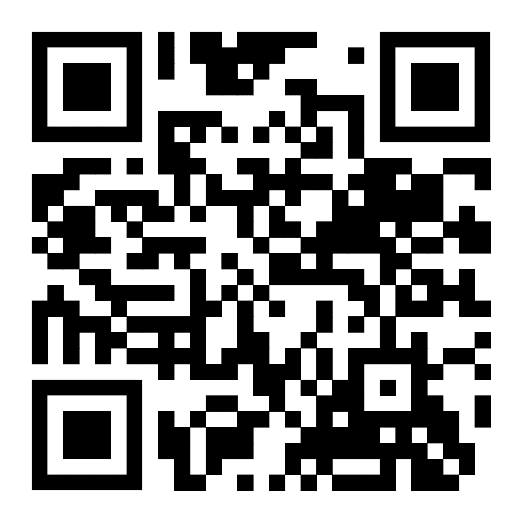 Наши контакты:
Сайт:  https://fumoped.ru/
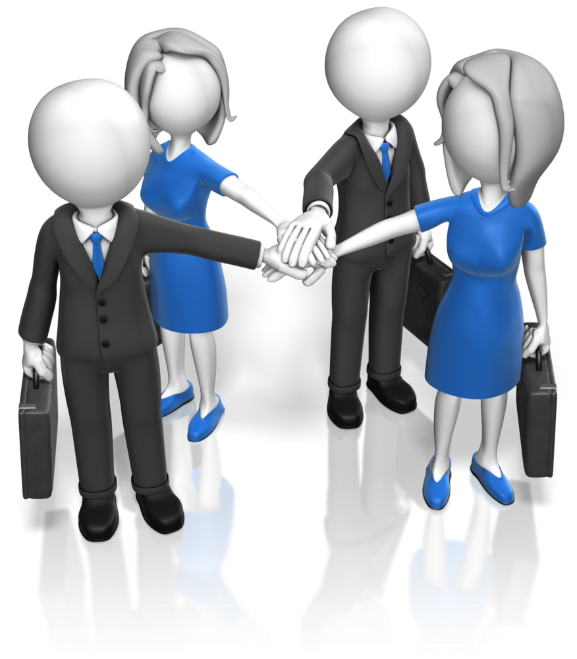 Почта: fumoped@gmail.com
Телефон: (812) 571-34-84